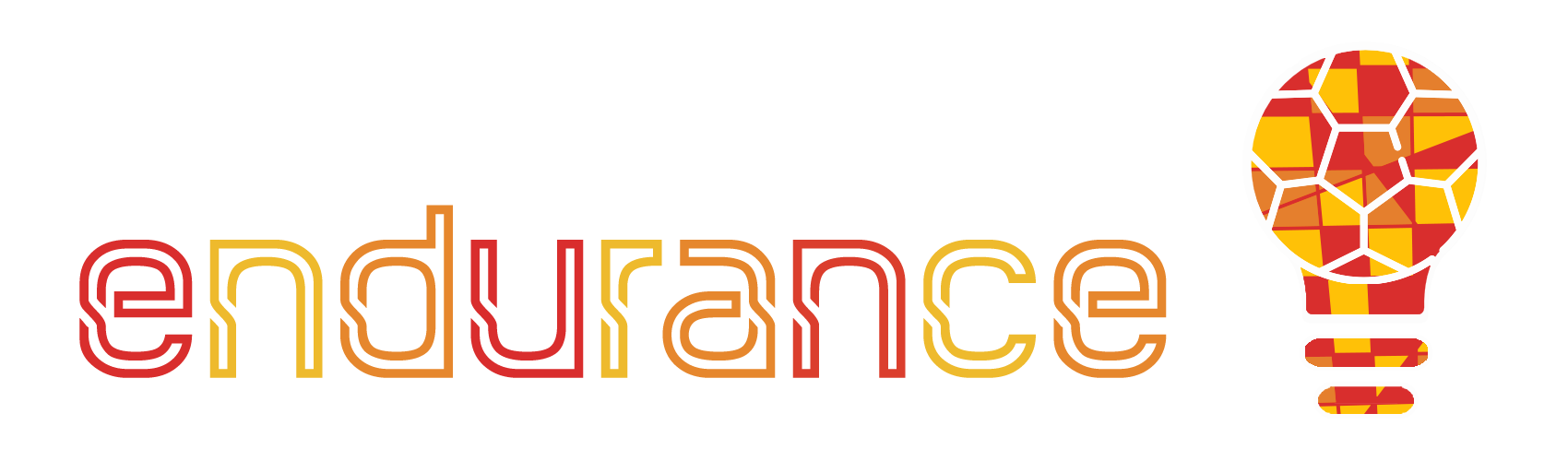 Stvaranje i zadržavanje vrijednosti za kupce: uvod u marketing za ambiciozne sportske poduzetnike
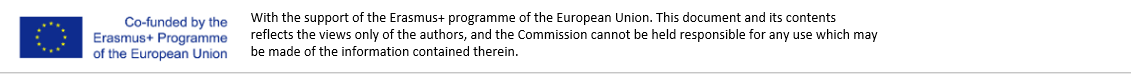 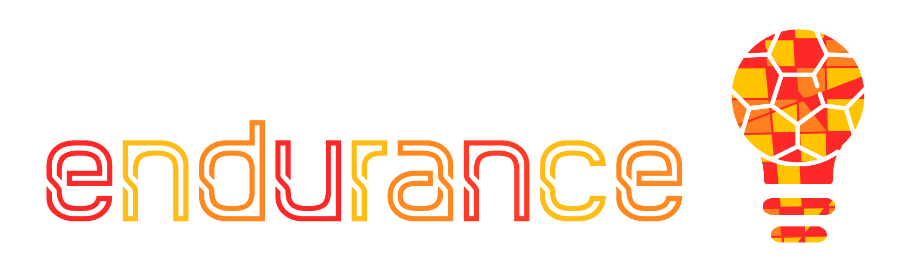 1.Svrha & Ciljevi
Na kraju ovog modula moći ćete



:
Bolje razumjeti kako kompanije stvaraju vrijednosti
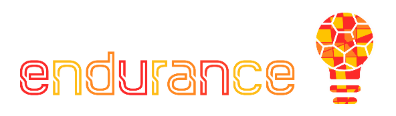 …za klijente, organizacije i sve uključene.
Oblikovati ulogu marketinga u ovom procesu stvaranja vrijednosti
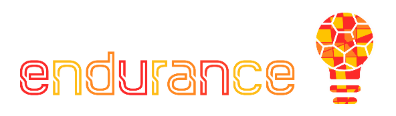 Upoznat ćete se sa samim osnovama marketinške discipline i definiranjem stupova
Navesti osnove svoje marketinške strategije
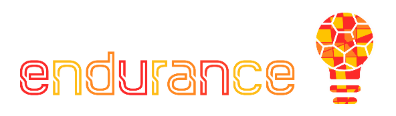 Istaknut ćemo varijable koje predstavljaju samu srž marketinških strategija za dosezanje klijenata i interesnih tržišnih segmenata.
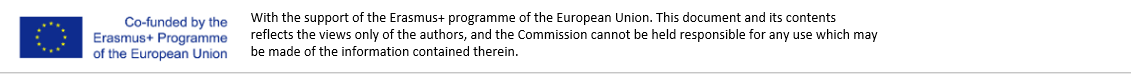 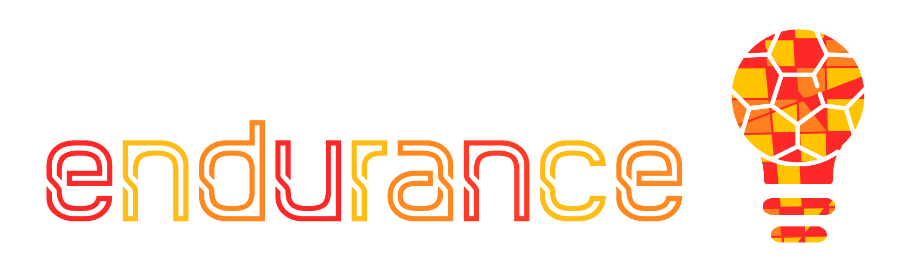 Sadržaj
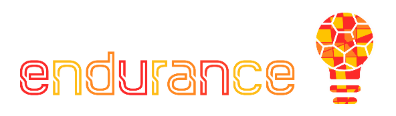 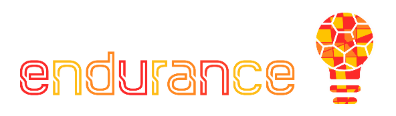 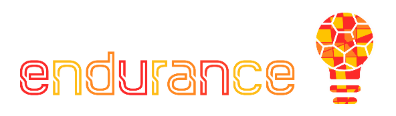 Poglavlje 1
Poglavlje 2
Poglavlje 3
Marketing miks

Marketing miks: 8P Model
Marketing miks u poslovnom Planu
Definiranje koncepta “vrijednosti” za organizacije :

Mnoga tumačenja “vrijednosti”
Varijable jednadžbe vrijednosti
Društveno-ekonomski kontekst određenog vremena i razdoblja
Proces ulaza (inputa)
Ljudi
… pa o čemu govori Marketing?

Definicija
Potrebe i želje…
Vrste marketinga na temelju operativnog konteksta
Vrste marketinga temeljene na fokusu
Proizvodi
Prodaja
Marketing
Odnosi
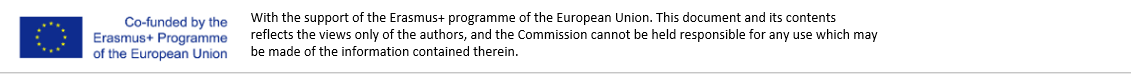 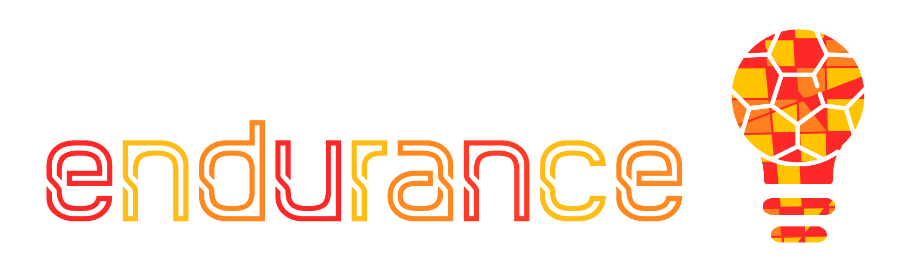 Poglavlje 1
Što podrazumijevamo pod vrijednošću?

Kvantiteta VS Kvaliteta
Koliko je postignuto u određenom vremenskom razdoblju VS performanse i učinkovitost

Rezultat VS Ishod
Opipljivi i konkretni rezultati VS srednjoročni/dugoročni učinak koji se generira iz tog učinka (tj. ↑ dobit)
∏ (profit) = R (prihodi) – C (troškovi)
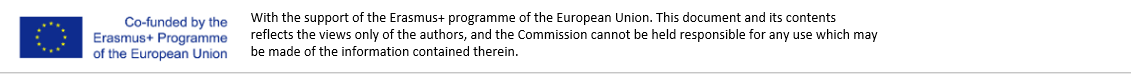 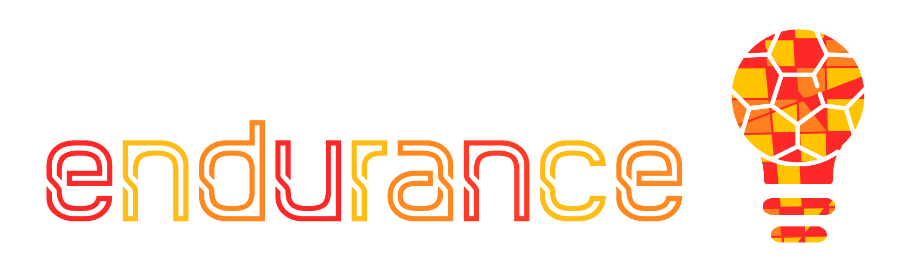 Poglavlje 1
Varijable jednadžbe vrijednosti

Bez obzira na stvarne razmjere i opseg svake poslovne ideje, vrijednost se u širem smislu gradi od tri eksplicitne varijable:
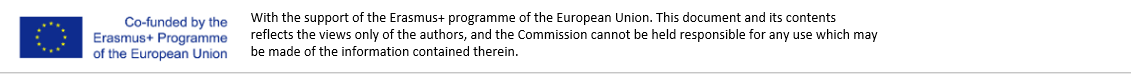 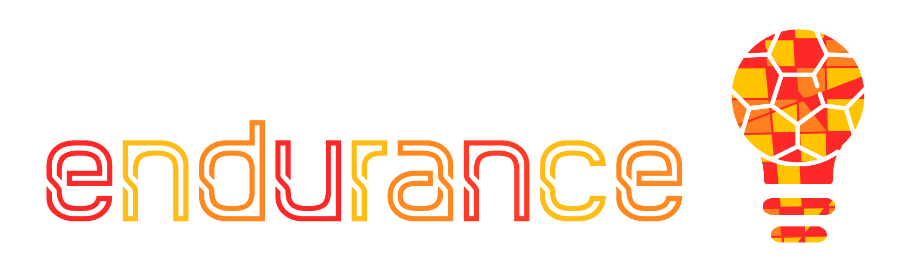 Poglavlje 1
Varijable jednadžbe vrijednosti

Socio-ekonomski kontekst određenog vremena i razdoblja
Odnosi se na ukupnu ljestvicu pojava koje bi mogle utjecati na vašu poslovnu ideju.

Tehnologije i tržišni trendovi predstavljaju dva najutjecajnija trenda na koje (ambiciozni) poduzetnici gledaju kako bi dizajnirali i proširili svoju poslovnu ideju.
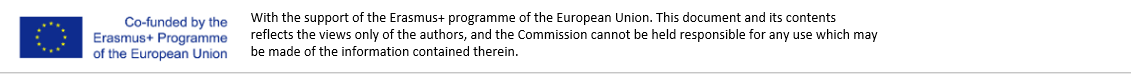 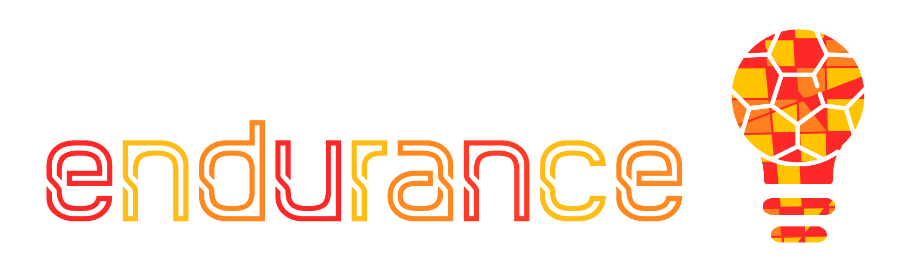 Poglavlje 1
Varijabla jednadžbe vrijednosti 
Društveno-ekonomski kontekst određenog vremena i razdoblja, npr.:
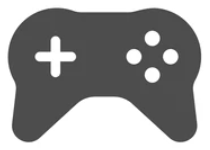 Tijekom posljednjih nekoliko godina, e-igre su postale ogromna stvar, a mnoge uspostavljene kompanije povezane sa sportom iskoristile su taj fenomen...
…kao što je već napravio Juventus F.C. 2019., uz javnu objavu klupskog vlastitog e-sport tima u svjetlu Globalnog prvenstva eFootball.pro Championship
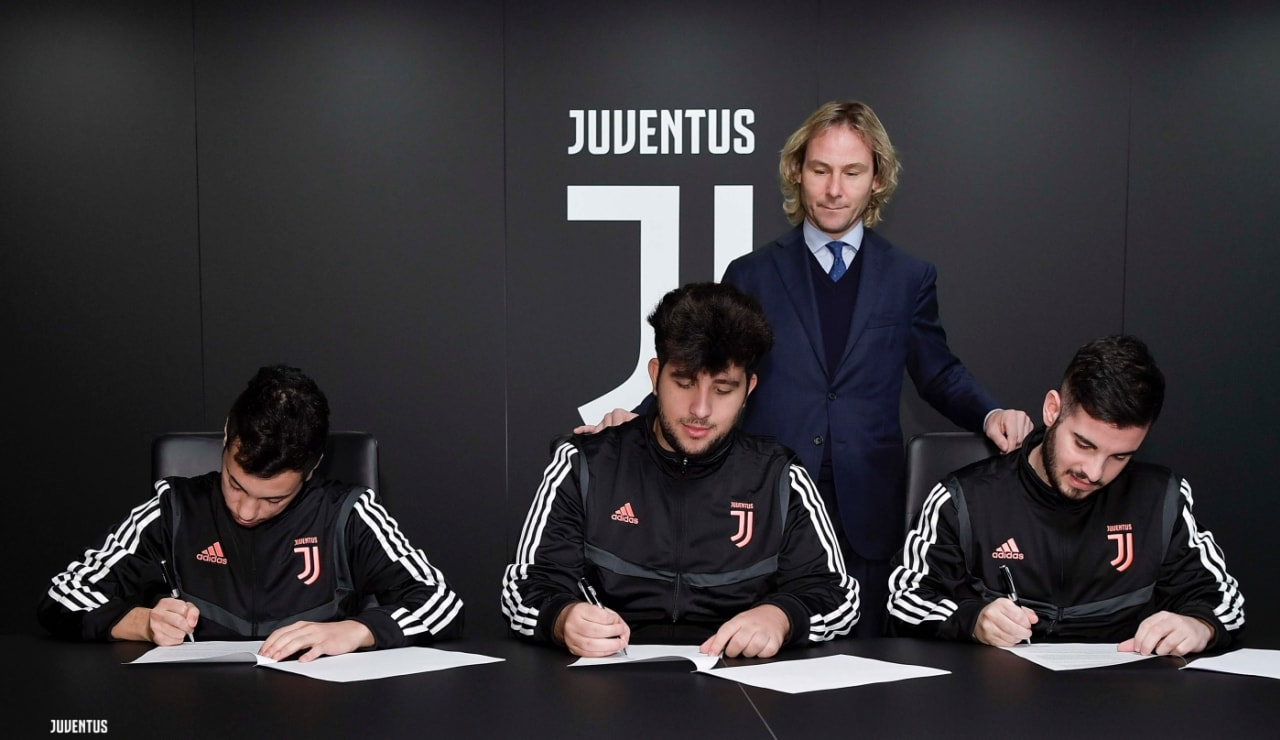 Source: https://www.juventus.com/it/news/articoli/la-juventus-entra-nel-mondo-esports
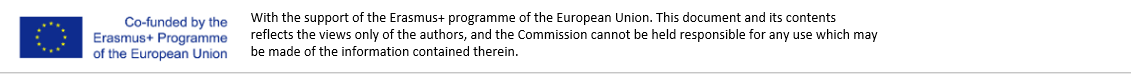 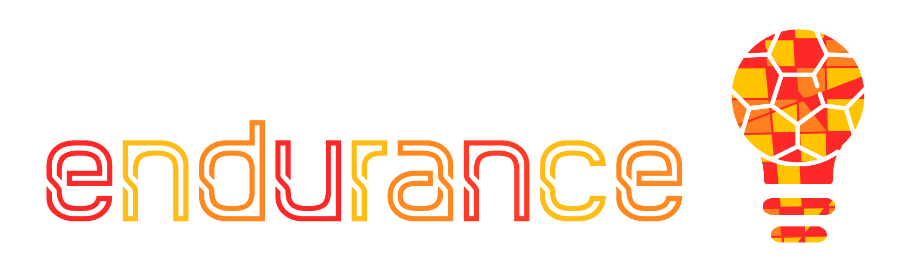 Poglavlje 1
Varijable jednadžbe vrijednosti
Društveno-ekonomski kontekst određenog vremena i razdoblja
Općenito govoreći, ova se dimenzija također odnosi na:
Konkurenciju – snage i slabosti
Kupce – stvarni i potencijalni

Zbog tipične ljestvice i opsega poslovnih ideja vezanih uz sport, relativno je lakše pronaći određene tržišne segmente s visokim profitabilnim maržama.
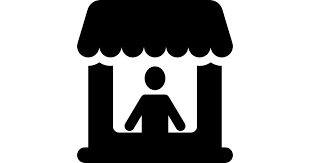 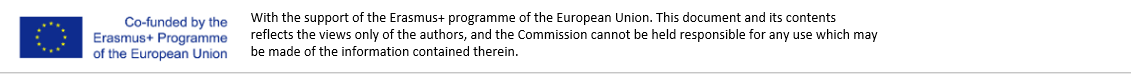 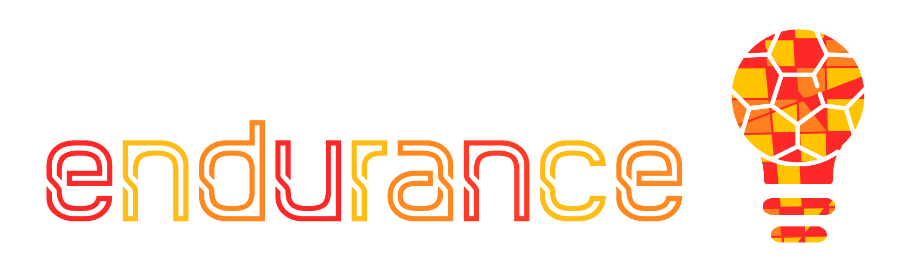 Poglavlje 1
Varijable jednadžbe vrijednosti

Društveno-ekonomski kontekst određenog vremena i razdoblja – pronalaženje niše
Više nego na drugim tržištima, klijenti sportske industrije:

Vrlo su dobro informirani
Skloni su okupljanju u (online) zajednicama
Grupiraju se u dobro prepoznatljivim segmentima
Imaju veći potencijal potrošnje
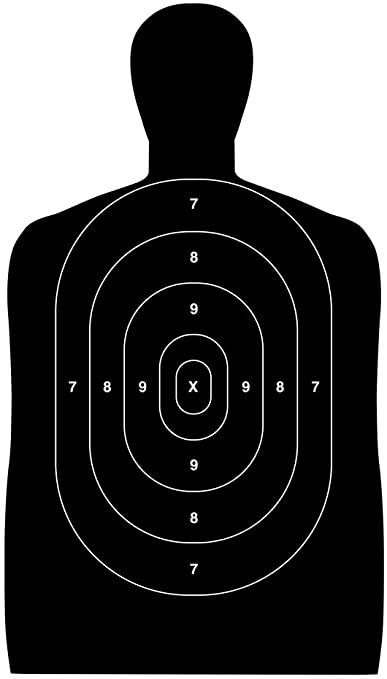 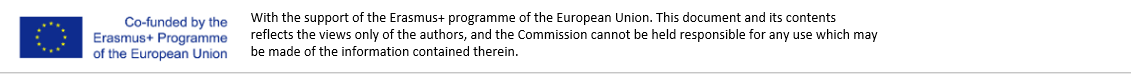 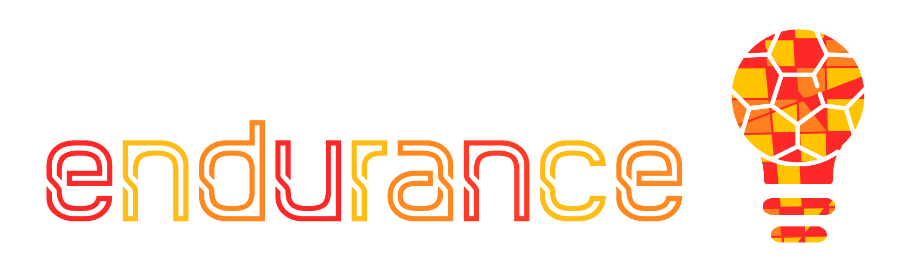 Poglavlje 1
Varijable jednadžbe vrijednosti

Proces ulaza
Proces stvaranja vrijednosti pripada zajedničkom okviru za sva poduzeća.

To je tako definiran IPO model :
→ Input (ulaz)
	 → Proces
		 → Output (izlaz)
Okoliš
Proces
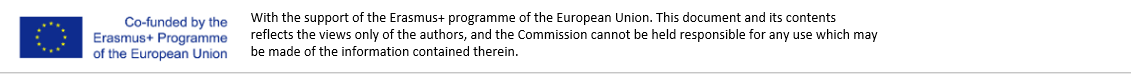 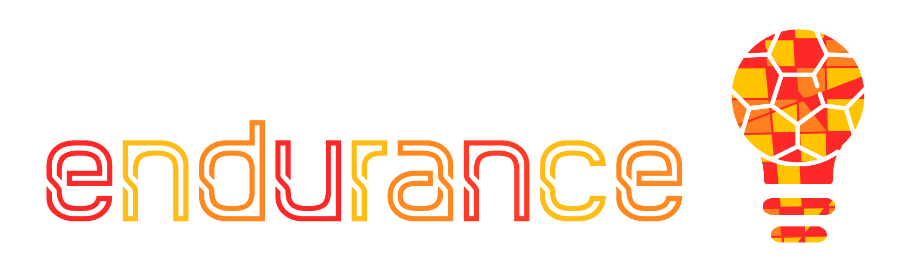 Poglavlje 1
Varijable jednadžbe vrijednosti
Proces ulaza
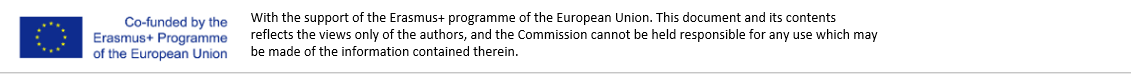 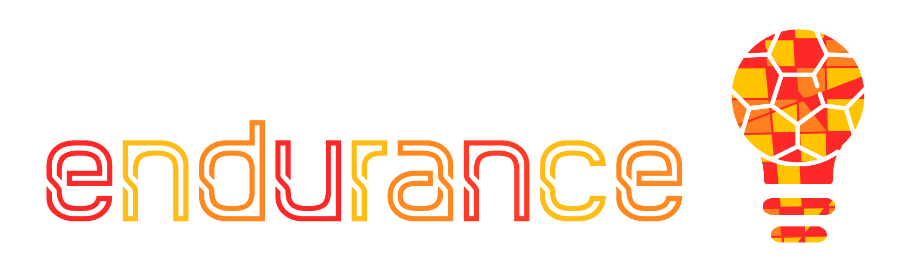 Poglavlje 1
Varijable jednadžbe vrijednosti

Proces ulaza
U poslovnim studijama dolazimo u iskušenje da razmostrimo Marketing, među svim aktivnostima, kao Primarnu*

	Doprinos iz prve ruke u dosezanju krajnjeg klijenta i ostvarivanju prihoda.

*Tumačenje temeljeno na Porterovom lancu vrijednosti: konkurentska prednost, 1985., str.87
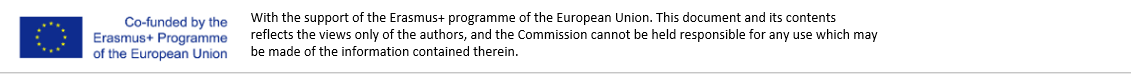 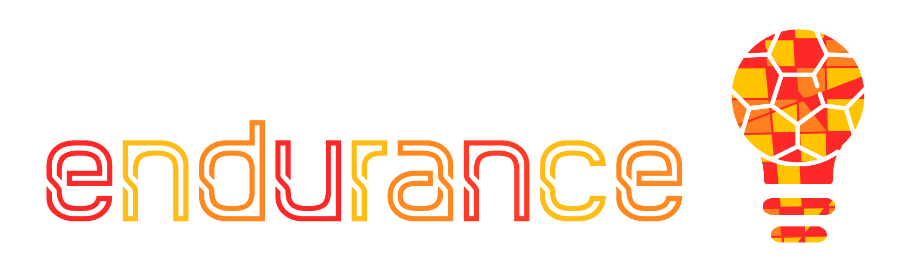 Poglavlje 1
Varijable jednadžbe vrijednosti

Ljudi
Pod ljdima podrazumijevamo:
  Internu radna snaga* –znanje, stručnost, vještine i kompetencije
! Oni koji čine da se stvari događaju!

Vanjski Dionici – interesne skupine i općenito, oni koji bi mogli biti zainteresirani za poslovne aktivnosti

*Za razliku od Marketinga, upravljanje ljudskim resursima spada u aktivnosti podrške – ključno za neometanu provedbu Primarnih aktivnosti
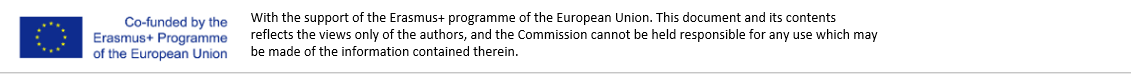 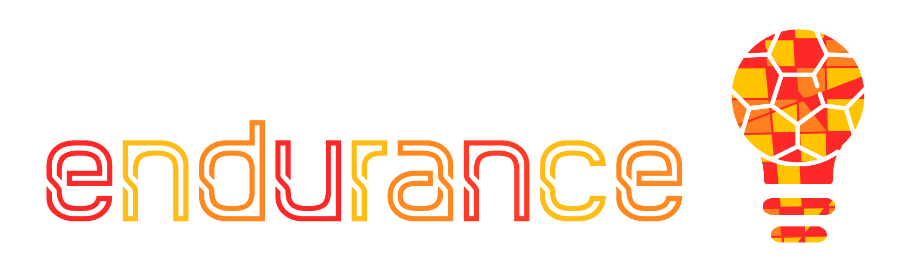 Poglavlje 2
… pa o čemu govori Marketing?

Na temelju javnog mišljenja, postoji mnogo zabluda o navedenom pojmu.

Je li riječ o prodaji? Komunikaciji i promociji? Javnom angažmanu? Odnosu s kupcima?

U stvarnosti, uključuje sve navedeno, pa čak i više.
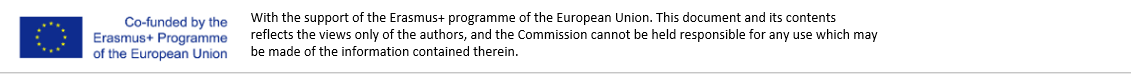 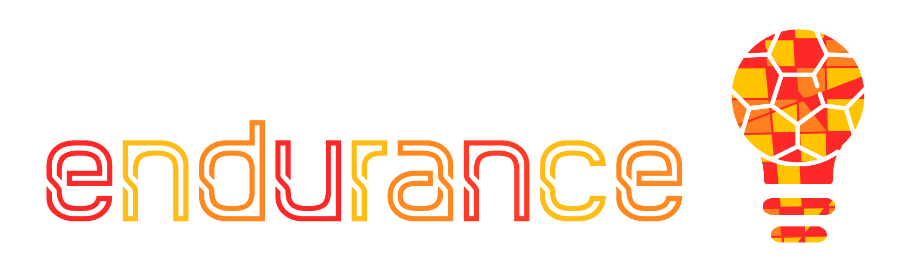 Poglavlje 2
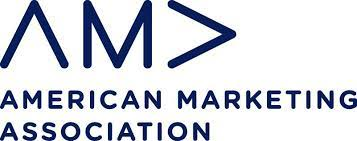 Nekoliko točaka: American Marketing Association (AMA)

[Marketing je] aktivnost, skup institucija i procesa za stvaranje, komunikaciju, isporuku i razmjenu ponuda koje imaju vrijednost za kupce, klijente, partnere i društvo u cjelini.

AMA-ina marketinška definicija vrlo je usmjerena na tržište, uključujući širok raspon aktivnosti i zadataka usmjerenih na zadovoljstvo ne samo zadovoljstva kupaca, već i civilnog društva i šire javnosti
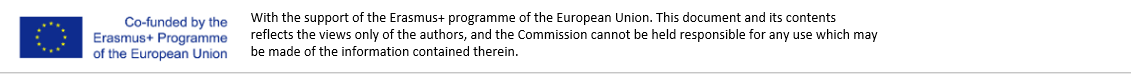 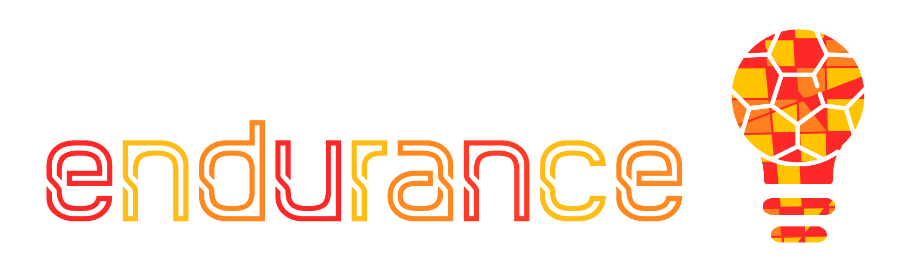 Poglavlje 2
Par točaka: Philip Kotler

Mnogi ga smatraju jednim od najreprezentativnijih stručnjaka za Marketing u cijelom svijetu, Philip Kotler: 

[Marketing je] proces kojim kompanije angažiraju kupce, grade jake odnose s kupcima i stvaraju vrijednost za kupce kako bi prikupile vrijednost od kupaca zauzvrat

U usporedbi s AMA-om definicijom, Kotlerova je definicija puno više usmjerena na kupca.
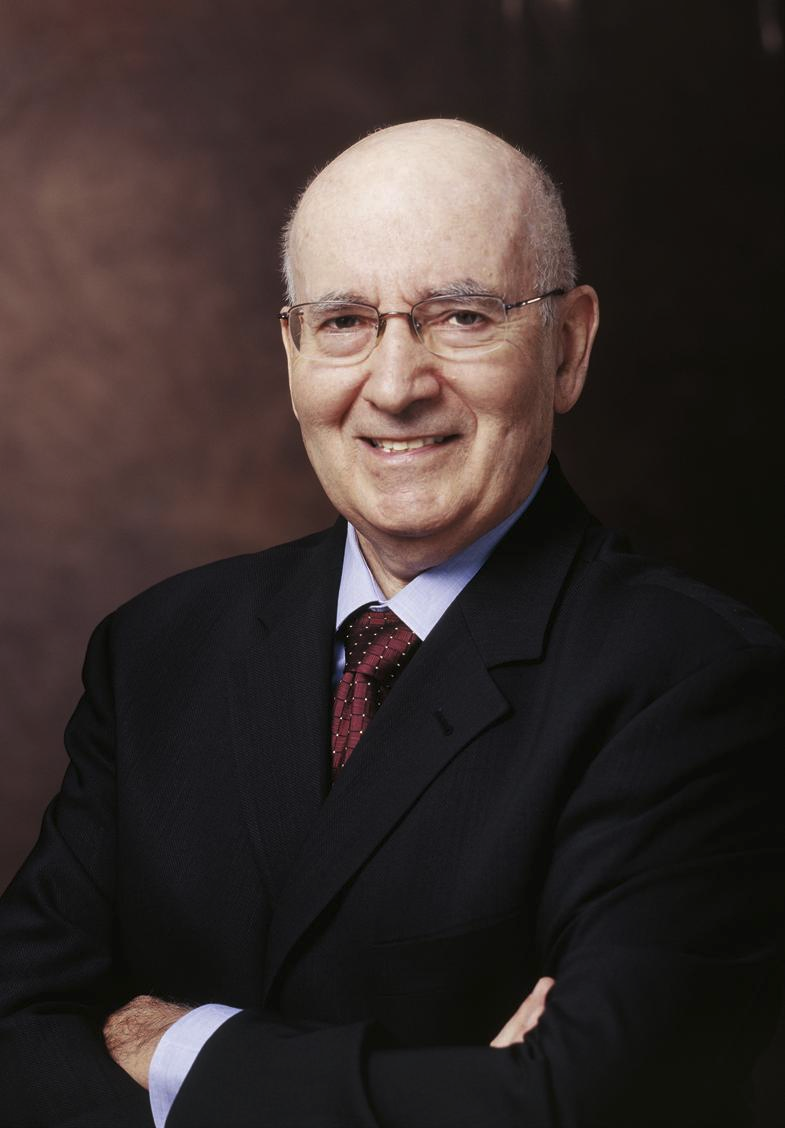 Image source
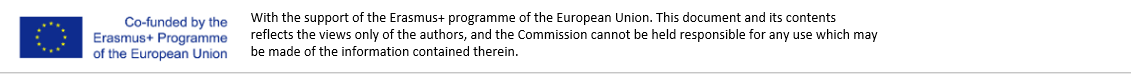 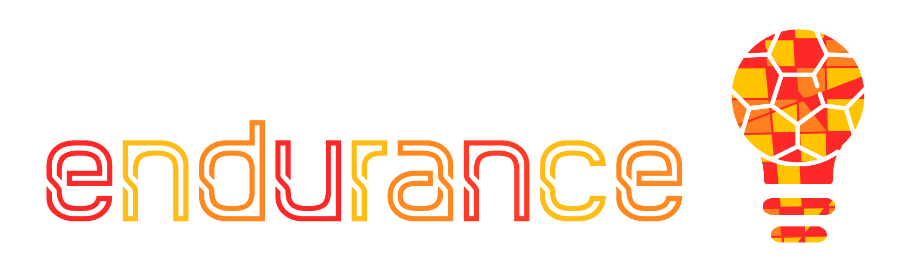 Poglavlje 2
Potrebe i želje…

U sportskoj industriji – kao i na svakom drugom tržištu – marketinške prakse temeljile su svoj pristup(e) na tri vječna stupa :
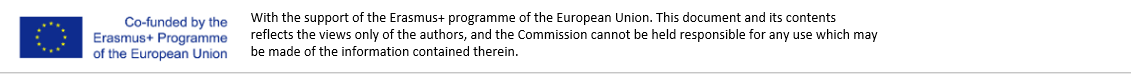 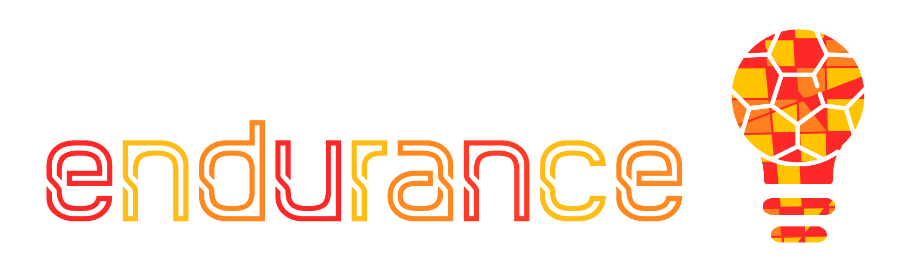 Poglavlje 2
Vrste marketinga na temelju operativnog konteksta

Business  	 Customers (B2C)


Business	Business (B2B)


Customer	 Business (C2B)


Customer	 Customer  (C2C)
U sportskim industrijama najvjerojatnije ćete svoje marketinške aktivnosti usmjeriti na krajnje potrošače (B2C) ili trgovce na malo / druge aktere proizvodnog lanca.
U sportskim industrijama, najvjerojatnije ćete se osloniti na ovu formulu kada imate iskustva s kampanjama influencera na društvenim mrežama.
Marketinški okvir koji se odnosi na poslovanju ekonomije dijeljenja – vrlo neobično za industrije povezane sa sportom.
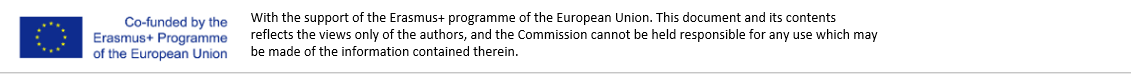 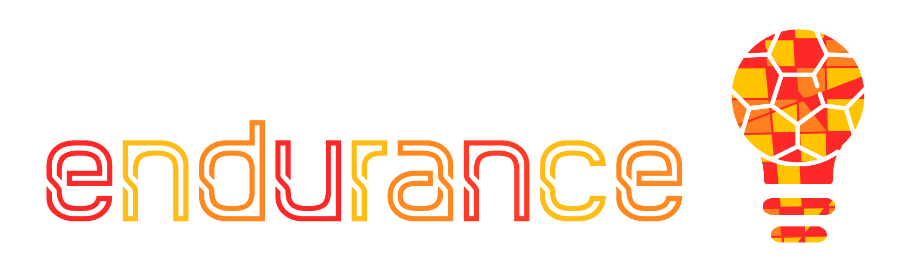 Poglavlje 2
Vrste marketinga temeljene na fokusu

Fokus na PROIZVOD
Podrijetlo: rane ‘900te		Pioneered by: 

Citirajući Henry Forda: 
Ako imate stvarno dobru stvar, ona će se sama oglašavati.
U strategijama vođenim proizvodom, marketinški napori usmjereni su na valorizaciju tehnološke / tehničke / dizajnerske konkurentnosti dane robe ili usluge.
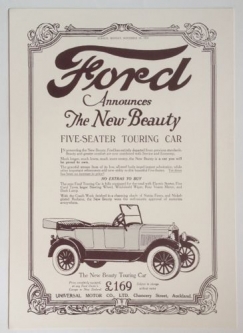 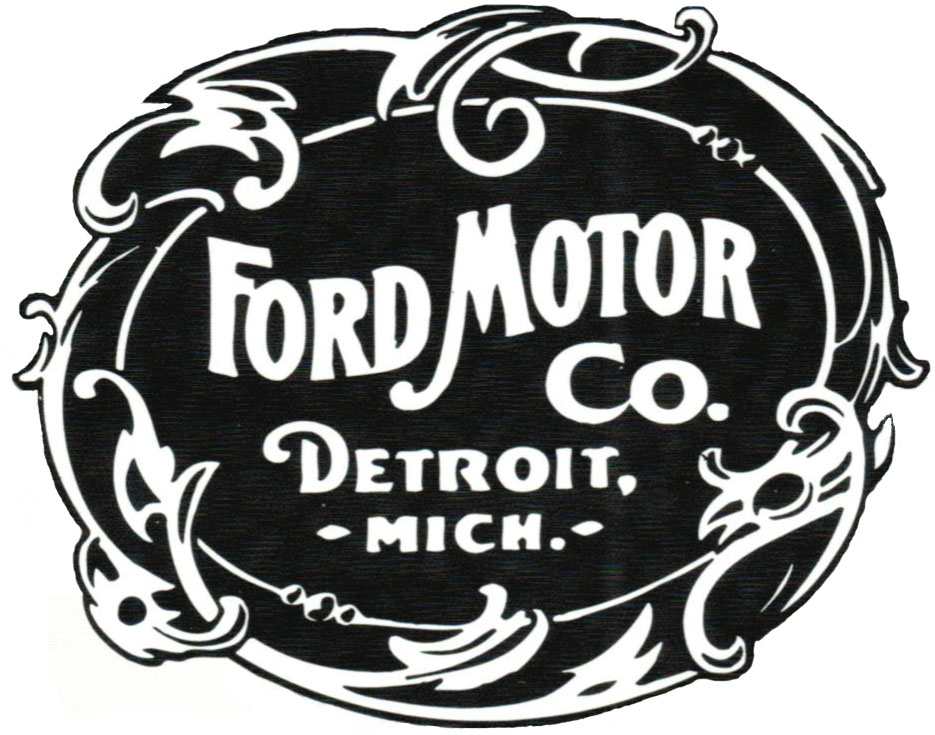 Image source
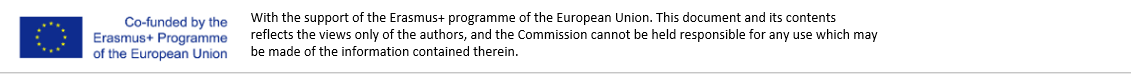 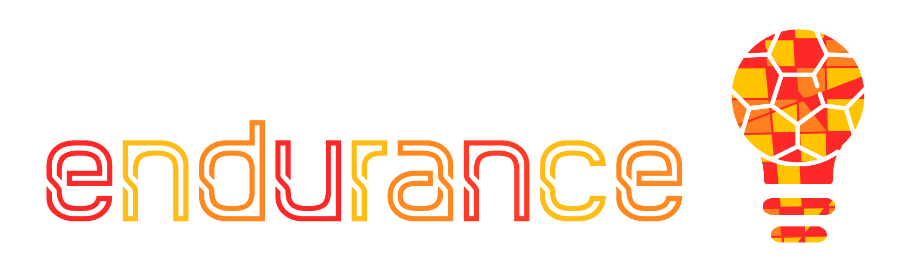 Poglavlje 2
Vrste marketinga temeljene na fokusu
Fokus na PRODAJU

Podrijetlo: rane 30te	Pioneered by: 

U prvim danima, Coca Cola je također njegovala pristup vodeći se proizvodom. To je bilo sve dok odjel marketinga nije shvatio da je, unatoč njihovim naporima, kompanija doživjela ciklički pad potražnje tijekom zimskih mjeseci...kako su prevladali ovaj problem? Povezujući brend s prepoznatljivim slikama…
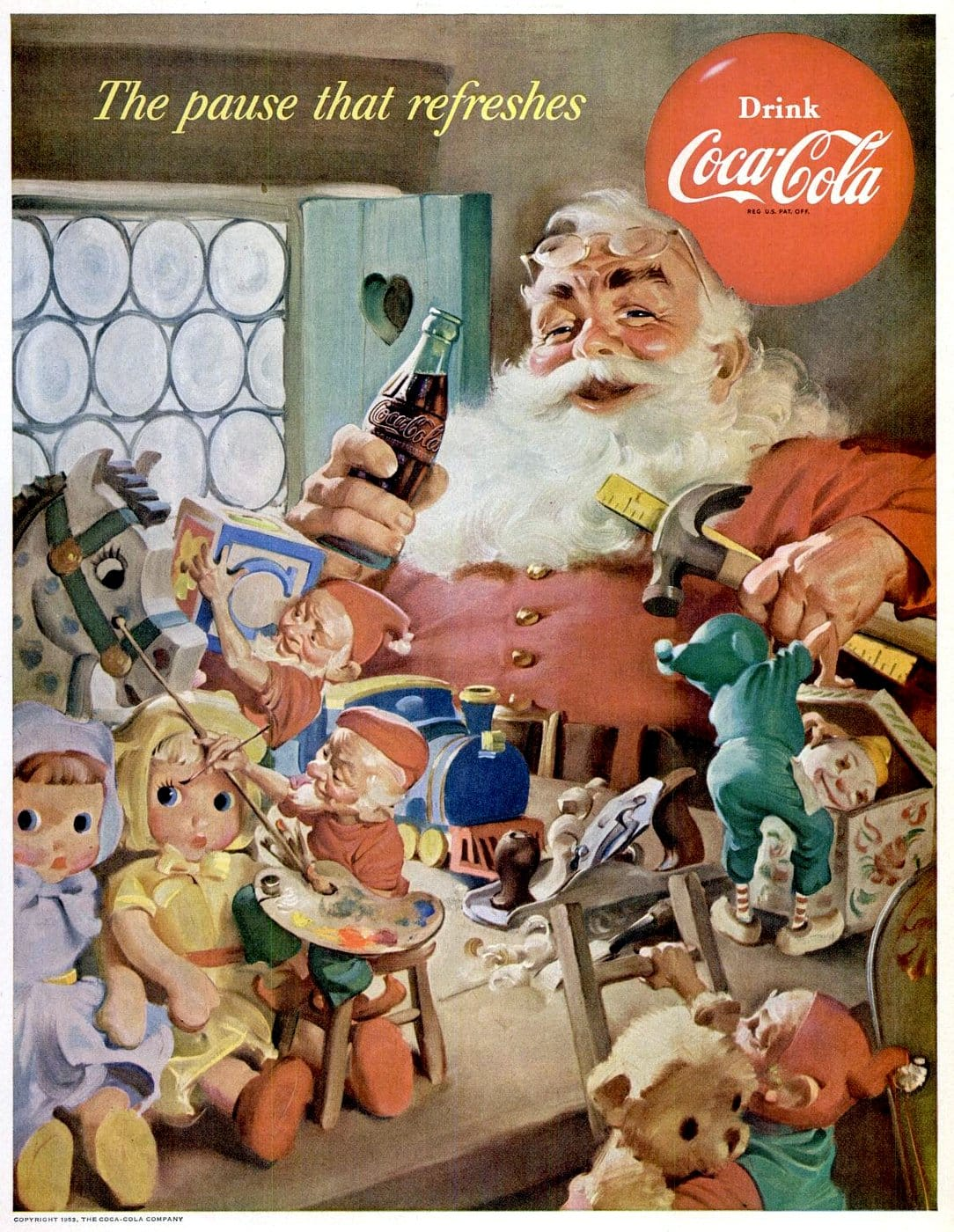 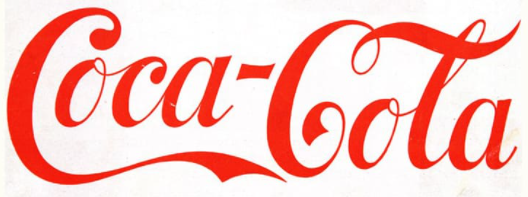 Image source
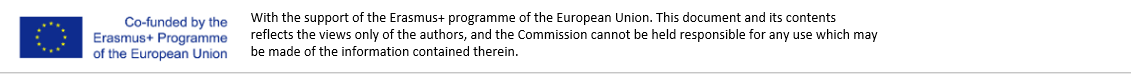 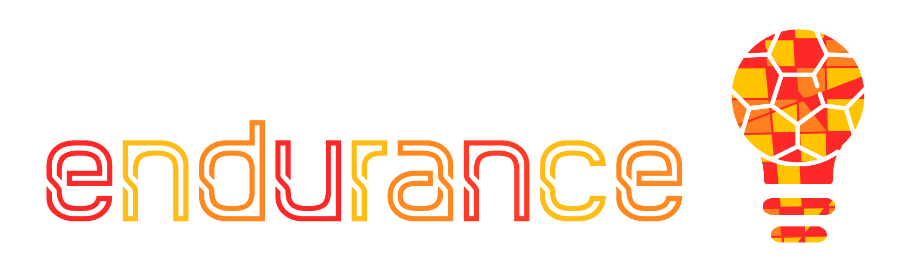 Poglavlje 2
Vrste marketinga temeljene na fokusu

Fokus na MARKETING
Podrijetlo: 80te		Pioneered by: 

Tijekom Super Bowla 1984. Apples je lansirao prvu promotivni oglas za Macintosh. Poruka oglasa je suptilna, ali genijalna referenca na Orwellov bestseler.
Do danas, ovaj 1-minutni spot smatra se jednim od najutjecajnijih najboljih praksi u medijima i komunikaciji – oglas govori o proizvodu, a da ga nije ni pokazao pred kamerom...
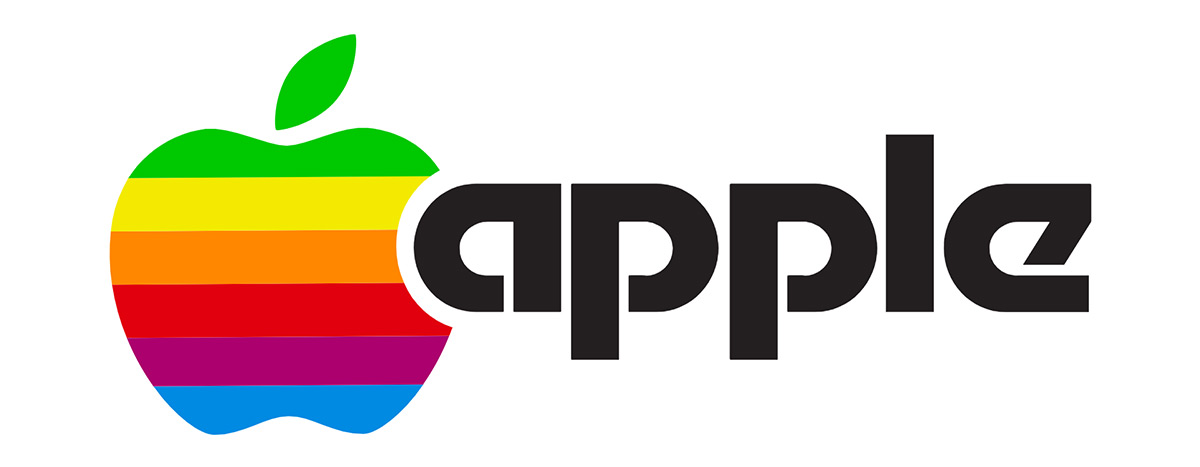 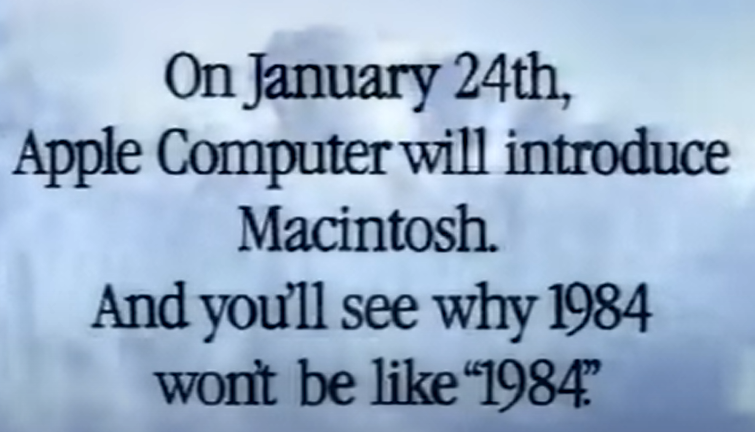 Image source
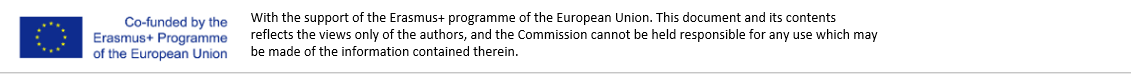 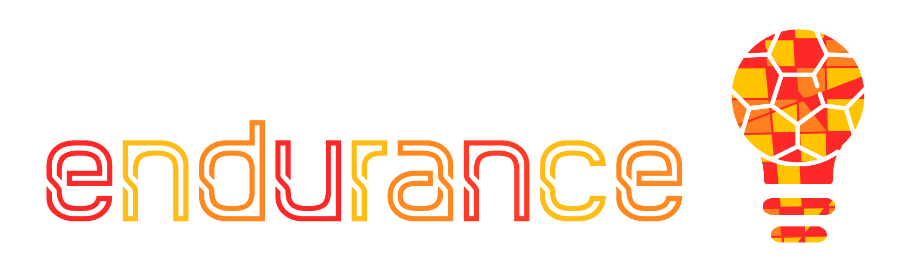 Poglavlje 2
Vrste marketinga temeljene na fokusu

Fokus na ODNOSIMA
Podrijetlo: 00te – sadašnjost Pioneered by:		         …i mnogi drugi 

Korisnici i klijenti generiraju sadržaj za druge korisnike i klijente u ciklusu koji nikad ne prestaje, koji se njeguje „sam od sebe”. Ove povratne sprege i mehanizmi međusobnog angažmana sudionika pomažu ovim brendovima u zadržavanju baze vjernih kupaca koji pronalaze užitak u provođenju vremena na ovoj platformi...za dobrobit oglašivača.
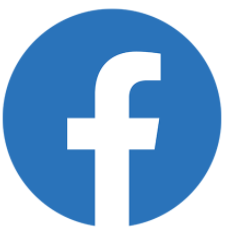 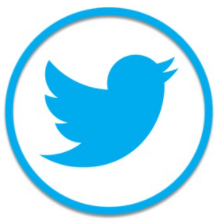 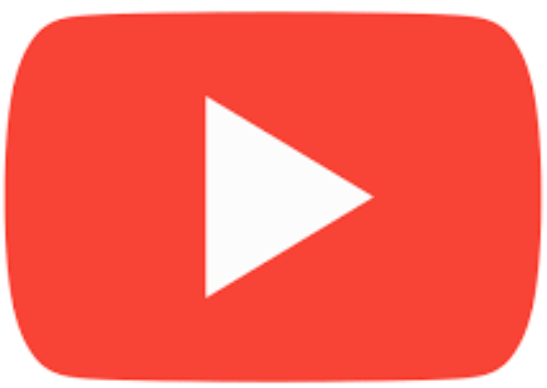 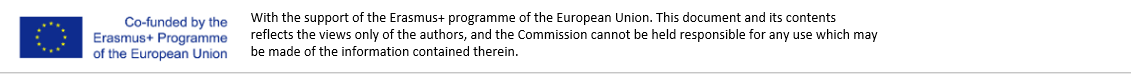 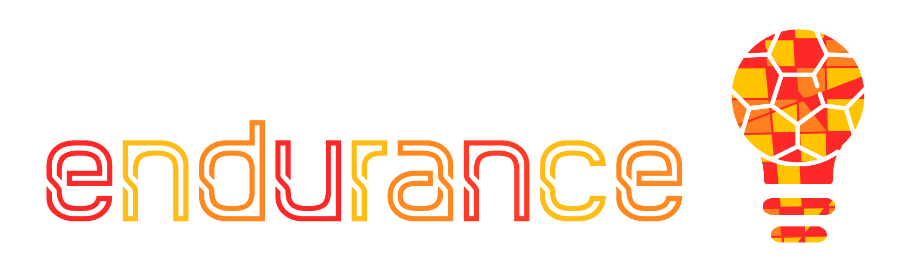 Poglavlje 2
Što je najbolje za vaše poslovanje vezano uz sport?

…ne postoji jednostrani odgovor, ovisi o tome koja je temeljna vrijednost vaše ponude.

Razvijate li high-tech tenisice za trčanje? 			Proizvod
Razvijate li web časopis (webzine) za off-road bicikliste? 		Odnos 
Razvijate li novi hidrofobni kupaći kostim?     		              Proizvod 
Razvijate li ekološki prihvatljivu elastičnu traku za teretanu?         Prodaja
Razvijate li aplikaciju za praćenje atletskih performansi?                Prodaja

Itd…
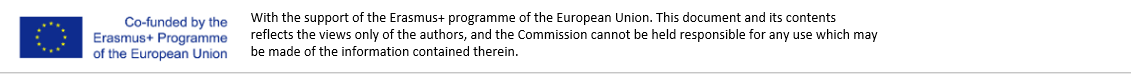 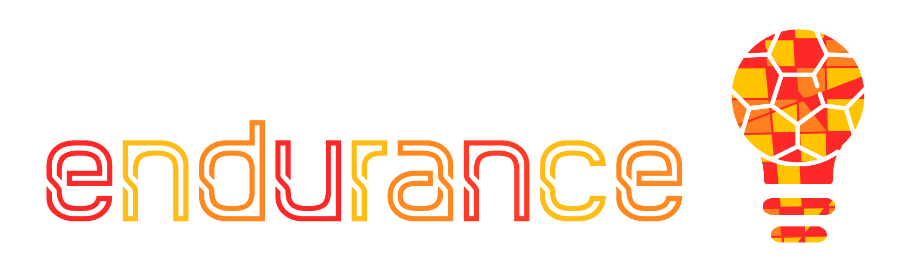 Poglavlje 3
Marketnig Miks

Kako dolazite do marketinškog plana? Na koje elemente biste se trebali usmjeriti?...Dopustite da vas upoznamo s 8P modelom:

Proizvod
Cijena
Mjesto
Promocija
Ljudi
Proces
Fizički dokaz
Partnerstvo
Svaki od spomenutih predstavlja prednost na koju se poduzetnici oslanjaju kako bi dali sadržaj i format mnogim mogućim načinima na koje mogu doći do svog interesa (npr. off-road biciklisti, trkači, plivači itd.).
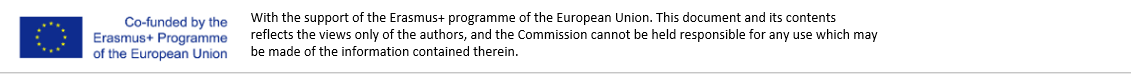 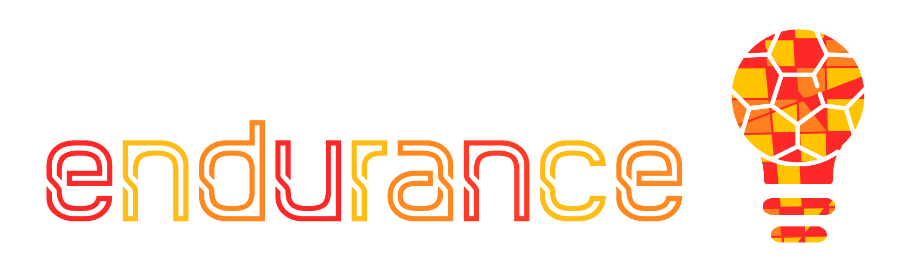 Poglavlje 3
Marketing miks detaljnije...ali ukratko
Proizvod			Što prodajete
Cijena			Po kojoj cijeni
Mjesto			Gdje – fizička trgovina? Online? 
Promocija   		Kako ćete to komunicirati – eMedia?
Ljudi			Tko surađuje s vama na ovom putovanju?
Proces			Organizacija primarnih i sekundarnih aktivnosti
Fizički dokaz		Dizajn proizvoda i brendiranje
Partnerstvo		Kogeneracijska vrijednost za cijeli proizvodni lanac

Imati na umu
Čak i najmanja promjena u jednom od gore navedenih utjecat će (barem!) na jedan od ostalih.
Obavezno uvrstite sve informacije u službeni marketinški plan
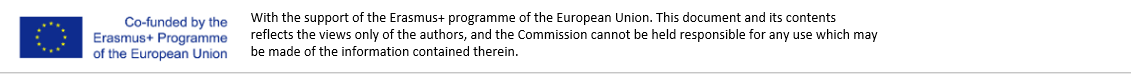 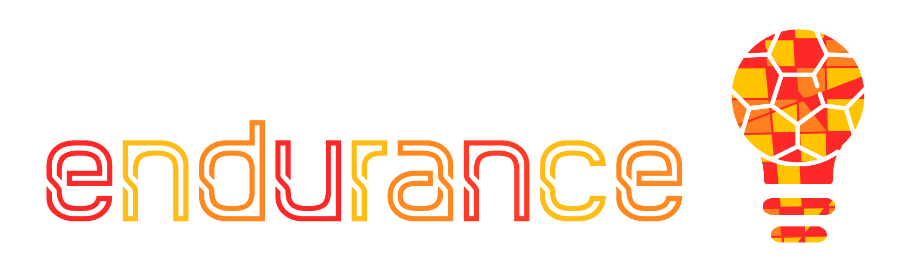 Poglavlje 3
Marketing miks u poslovnom planu

Poslovni plan je formalni dokument koji detaljno opisuje glavnu imovinu poslovanja, u smislu :

Izvršni Sažetak – sažetak poslovnog plana
Poslovno vodstvo – osnivači
Ponuda – proizvod/usluga i kako se miješaju
Pokriveno tržište(a) – kupci & konkurenti
Distribucija i Marketing
Poslovni model – koordinacija aktivnosti i procesa
Pravni obli
Procjena rizika – mapiranje & identifikacija
Kapitalni zahtjevi
Financijske projekcije – novčani tijek, bilanca, račun dobiti i gubitka
Razno, tj. životopisi osoblja, ankete i analize itd.
Ovo su tipični odjeljci u kojima ćete dati vrlo precizne informacije o svom marketinškom miksu. 
Preporuka:
Za bolje razumijevanje čitatelja, možete priložiti cijeli marketinški plan u prilogu poslovnom planu
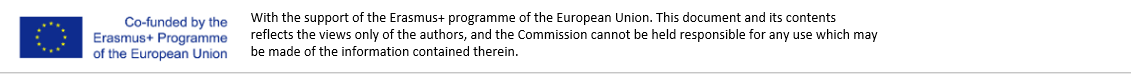 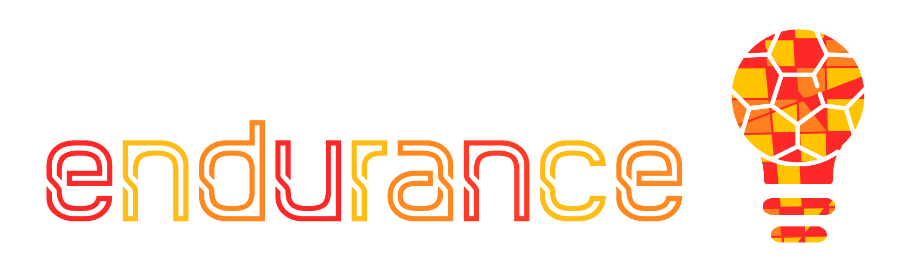 Poglavlje 3
Posljednje, ali ne manje važno …

Usmena predaja: prijetnja ili prilika? Zaista ovisi o tome kako klijenti percipiraju vašu ponudu.

Pozitivne recenzije – besplatan publicitet, kupci sami doprinose plasiranju proizvoda, a da toga nisu ni svjesni…

Savjet: surfajte valom i pustite zamah...

Negativne recenzije – iz nekog razloga niste uspjeli zadovoljiti kupca. Svaki negativan-pozitivan omjer veći od 1:5 (2:5 ili još gore) trebao bi vas zabrinjavati, eksponencijalno smanjujući vaše prilike za privlačenje kupaca.

Savjet: odmah poduzmite akciju, budite ljubazni i tražite preciznije povratne informacije od istih "ljutih" kupaca... želite učiniti sve što je moguće kako biste povećali svoje šanse za uspostavljanje čiste reputacije.
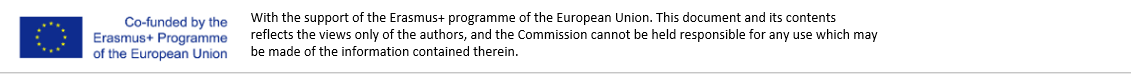 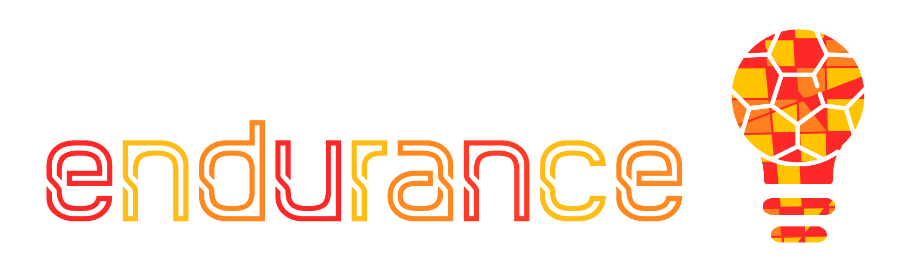 Sažetak
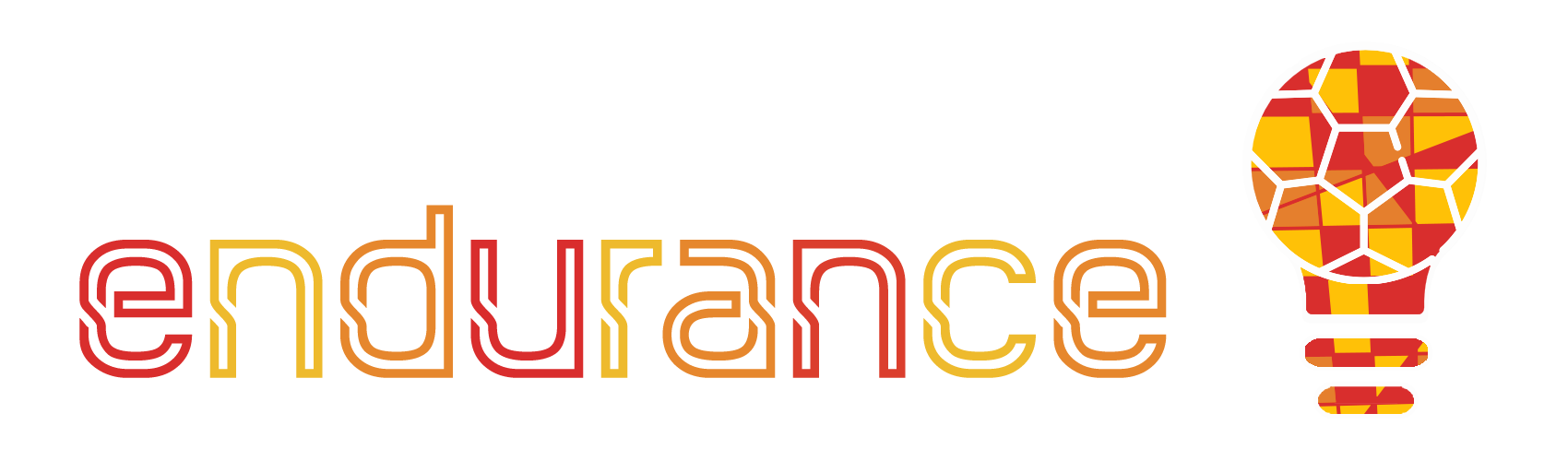 Poslovna vrijednost: 3 stupa
Proces ulaza
Ljudi 
Društveno-ekonomski kontekst

IPO MODEL: od ulaza (inputa)  do izlaza (outputa)
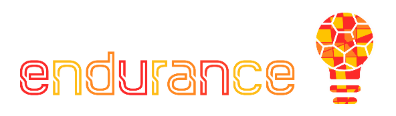 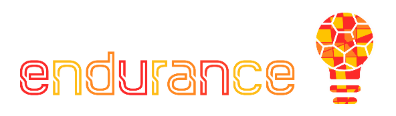 Marketing miks
Proizvod
Cijena
Mjesto
Promocija
Ljudi
Proces
Fizički dokaz
Partnerstvo
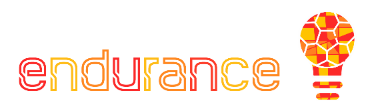 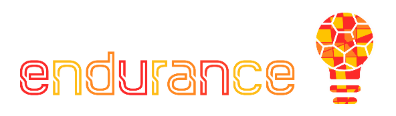 Razumijevanje Marketinga
Definicije. Tržišno orijentirane (AMA) i Orijentirane na kupca (Kotler)
Vrste marketinga na temelju operativnog konteksta
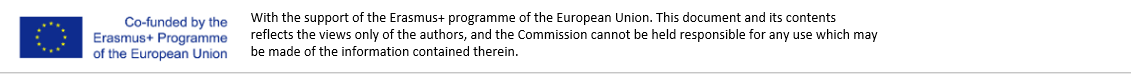 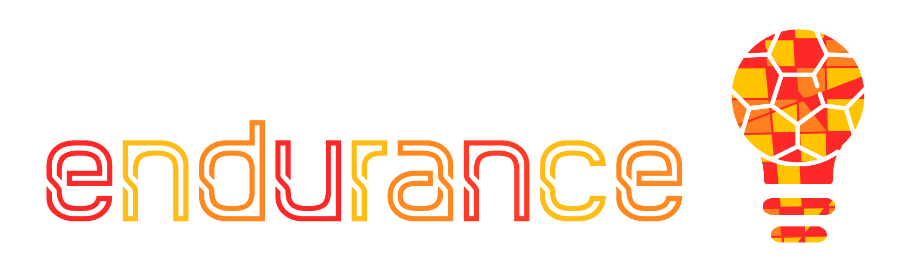 Test za samoocjenjivanje
Pitanje 1: 
Što je IPO model?

Pitanje 2: 
Na čemu se temelji tržišna potražnja?

Pitanje 3:
Koja vrsta marketinga koristi tehničke značajke ponude za povećanje prodaje?

Pitanje 4: 
Koja je vrsta marketinga najprikladnija za sportsku industriju?

Pitanje 5: 
Što je Marketing Miks?
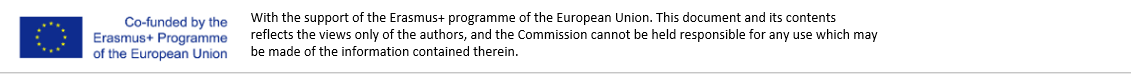